OBESITY
Mrs .A. Denis Rani,
Assistant Professor, 
                                     Bon Secours College for Women.
Obesity
Obesity is a complex disease involving an excessive amount of body fat. It is a medical problem that increases the risk of other diseases and health problems, such as heart disease, diabetes, high blood pressure and certain cancers.
CAUSES OF OBESITY
Physical inactivity
Overeating
Genetics
Frequency of eating
A diet in simple carbohydrates
Medications
Psychological factors
Diseases
Social issues
Symptoms
Obesity is diagnosed when your body mass index (BMI) is 30 or higher. To determine your body mass index, divide your weight in pounds by your in inches squared and multiply by703. Or divide your weight kilograms by our height in meters squared.
Symptoms
Symptoms
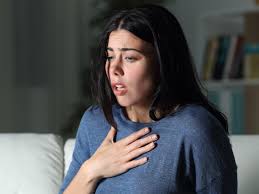 Shortness of breath
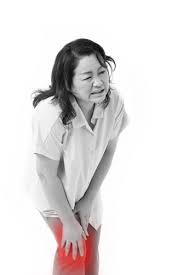 Aching knees
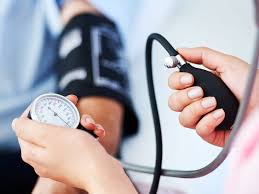 High blood pressure
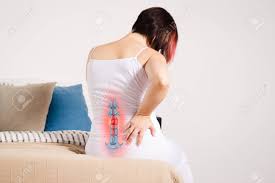 Backache
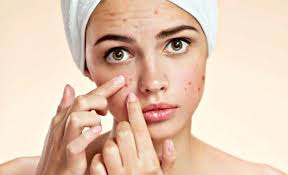 Skin problem
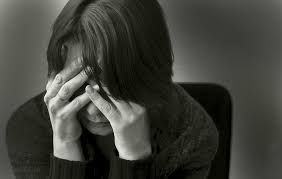 Depression
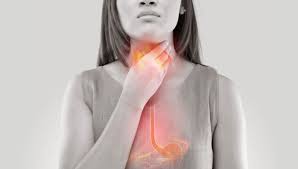 Heartburn
COMPLICATIONS
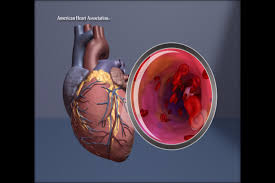 Heart disease and strokes
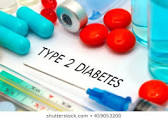 Types 2 diabetes
Certain cancer
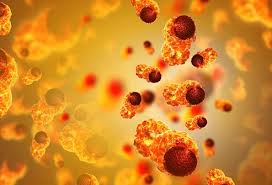 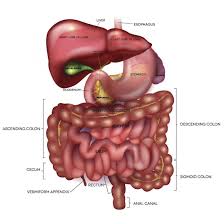 Digestive Problems
Complications
Diagnosis
Taking your health history
A general physical exam
Calculating your BMI
Measuring your waist circumference
Checking for other health problems
Blood Test
Treatment
Dietary changes
Physical activity and exercise
Behaviour changes
Weight loss medication
Weight loss surgery
Quality of life
Obesity can diminish your overall quality of life. You may not be able to do things such as participating in enjoyable activities. You may avoid public places.
Other weight related issues that may affect your quality of life include:
QUALITY OF LIFE
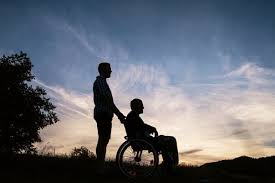 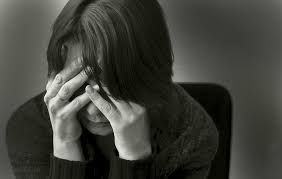 Disability
Depression
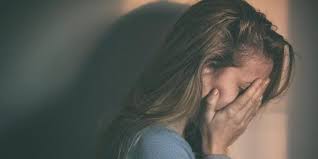 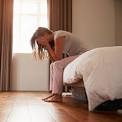 Shame and guilt
Sexual problem
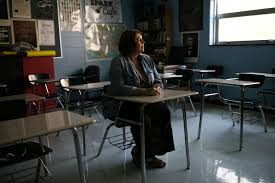 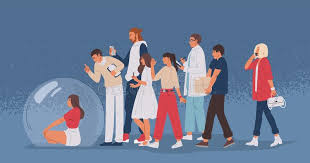 Lower work achievement
Social isolation
PREVENTION
Monitor your weight regularly
Avoid the food traps that cause you to eat
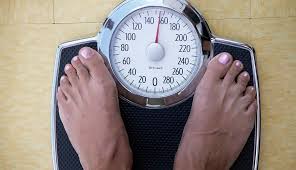 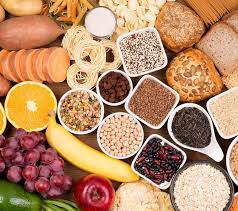 Follow a healthy-eating plan
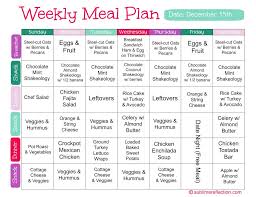 Exercise Regularly
Be Consistent
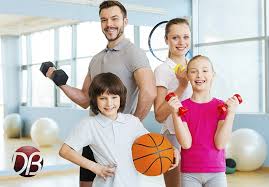 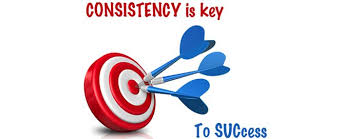 TREATMENT
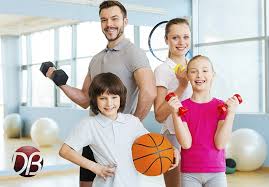 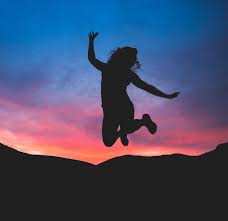 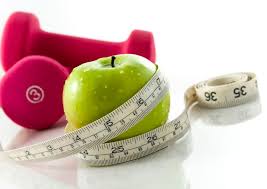 Weight mgt programmer
Regular Physical Activity
Changing Your Habits
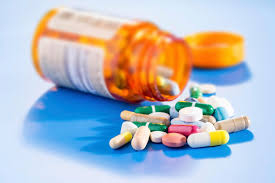 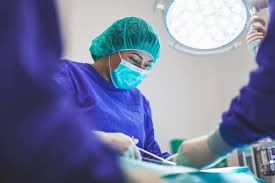 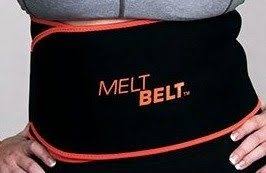 Weight loss Devices
Bariatric Surgery
Weight Loss Devices
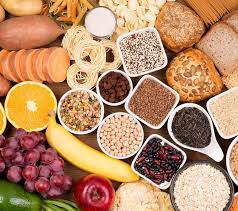 Special diets
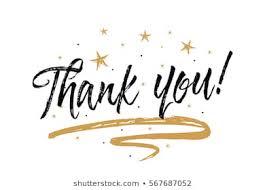